Cristalografia
Organização espacial de átomos e moléculas para compor materiais sólidos.
Professor: Paulo Moscon
Nuvem eletrônica de um único elétron
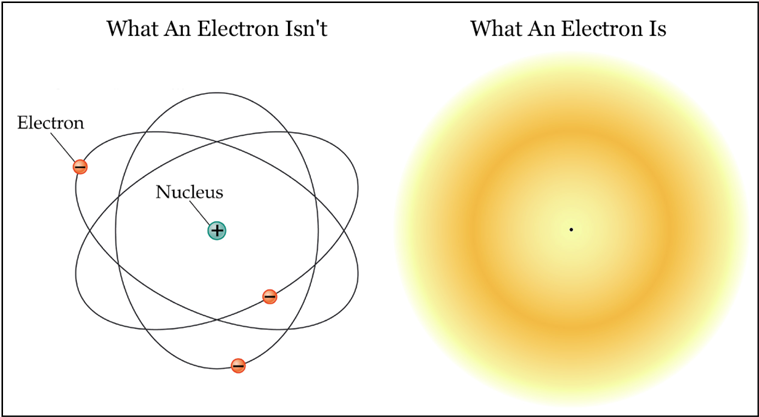 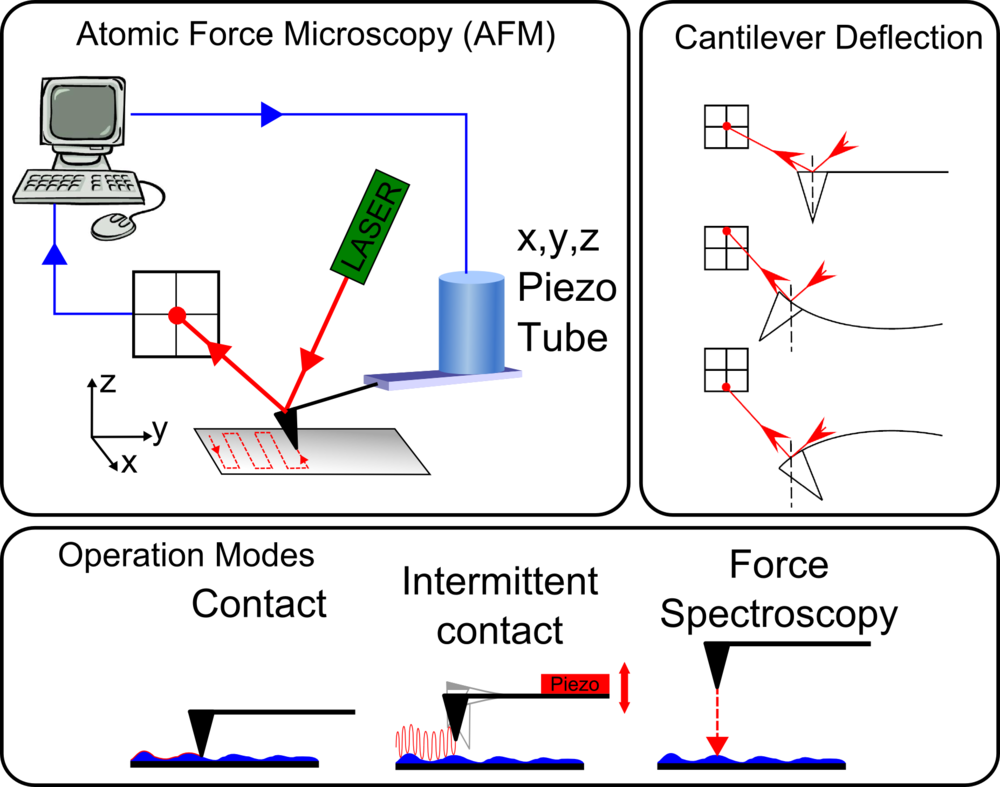 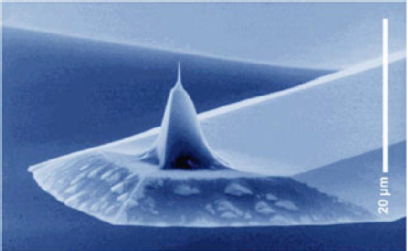 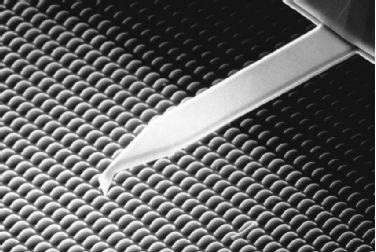 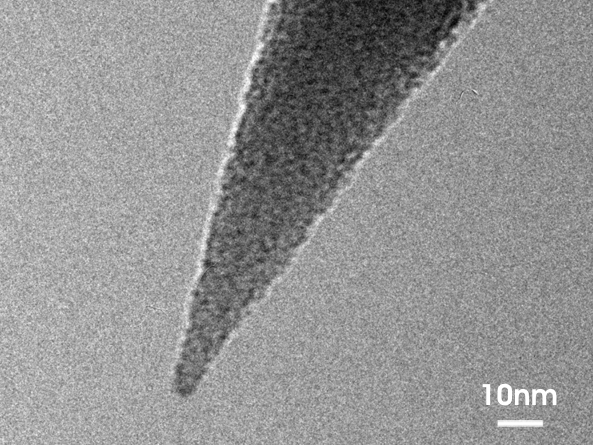 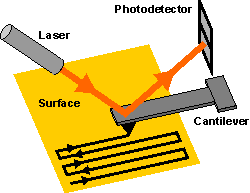 Imagem real
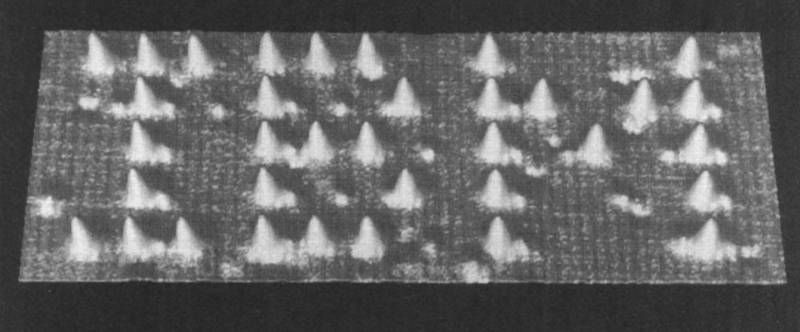 STM image: Scanning tunneling microscope
Imagem real
Imagem real
Imagem obtida por Microscopia eletrônica de transmissão (MET)
Materials and Packing
Crystalline materials...
•  atoms pack in periodic, 3D arrays
•  typical of:
-metals
-many ceramics
-some polymers
crystalline SiO2
Adapted from Fig. 3.23(a),
 Callister & Rethwisch 8e.
Si
Oxygen
Noncrystalline materials...
•  atoms have no periodic packing
•  occurs for:
-complex structures
-rapid cooling
"Amorphous" = Noncrystalline
noncrystalline SiO2
Adapted from Fig. 3.23(b),
 Callister & Rethwisch 8e.
•  Dense, ordered packing
Energy
Energy
Energy and Packing
typical neighbor
typical neighbor
bond length
bond length
•  Non dense, random packing
typical neighbor
r
r
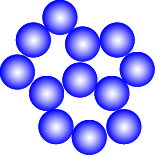 typical neighbor
bond energy
bond energy
Dense, ordered packed structures tend to have
  lower energies.
Ferramental matemático para estudar materiais sólidos
Um cristal é um arranjo periódico
As propriedades locais se repetem de com mesma periodicidade
Uma equação para localizar pontos equivalentes no espaço
Nota-se que apenas algumas geometrias de células unitárias são capazes de preencher o espaço sem deixar buracos
Equação de base
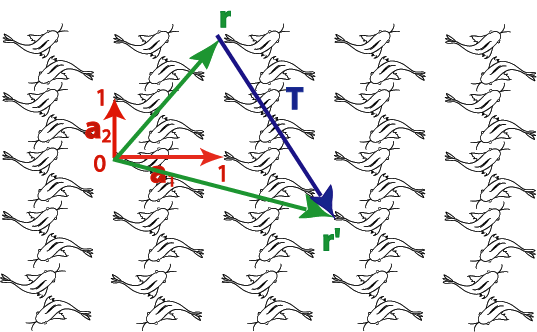 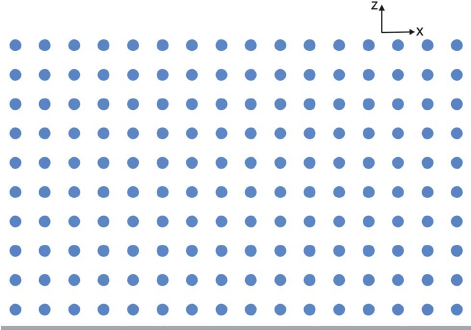 Geometrias que preenchem o espaço
Lattice types
B3. Bravais lattices in 3D : 14
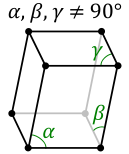 Lattice types
B3. Bravais lattices in 3D : 14
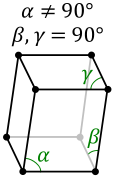 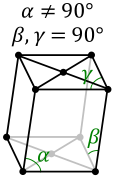 Base centered
monoclinic
Lattice types
B3. Bravais lattices in 3D : 14
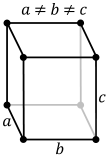 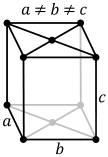 Base centered
orthorhombic
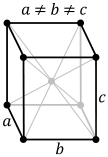 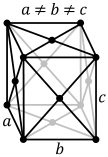 Body centered
orthorhombic
Face centered
orthorhombic
Lattice types
B3. Bravais lattices in 3D : 14
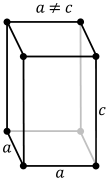 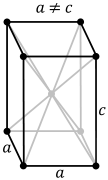 Body centered 
tetragonal
Lattice types
B3. Bravais lattices in 3D : 14
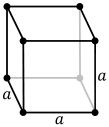 Simple cubic sc
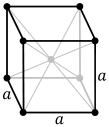 Body centered cubic bcc
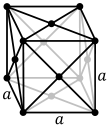 Face centered cubic fcc
Lattice types
B3. Bravais lattices in 3D : 14
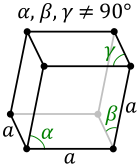 Lattice types
B3. Bravais lattices in 3D : 14
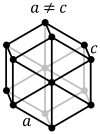 Apenas paralelepípedos conseguem preencher o espaço
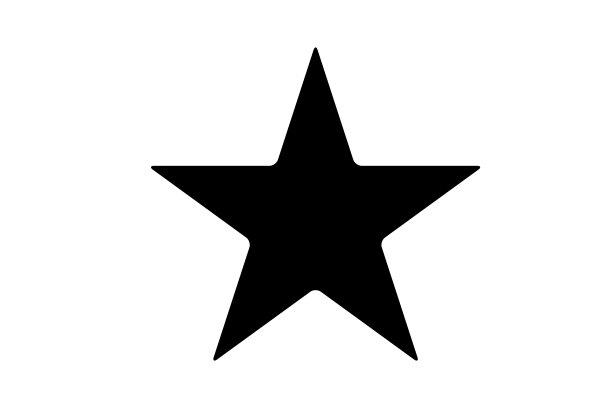 7 tipos simetrias de paralelepípedos foram classificadas com base nos três ângulos diretores e nos três comprimentos das arestas
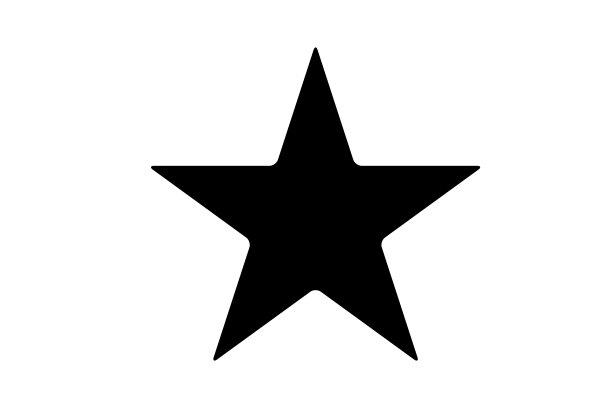 Vértices, centros e centros das faces, são pontos de simetrias que quando considerados, aumentam de 7 para 28 os tipos de paralelepípedos
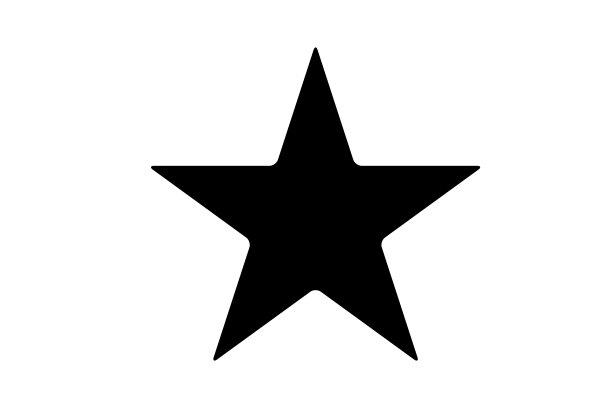 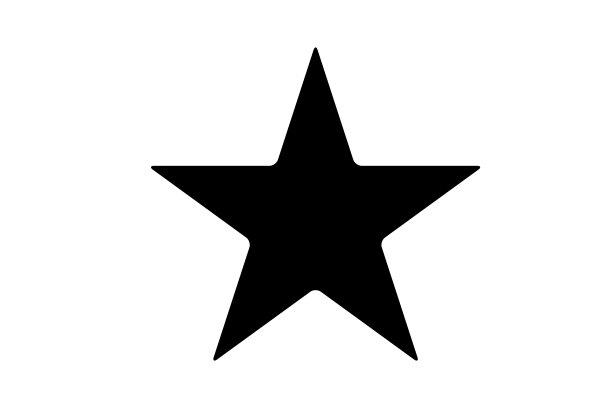 Destas 28 apenas 14 são verdadeiramente diferentes.
Apenas paralelepípedos ?  
e a estrutura hexagonal?
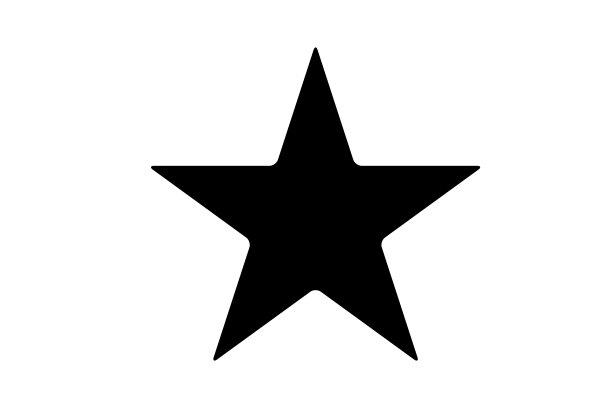 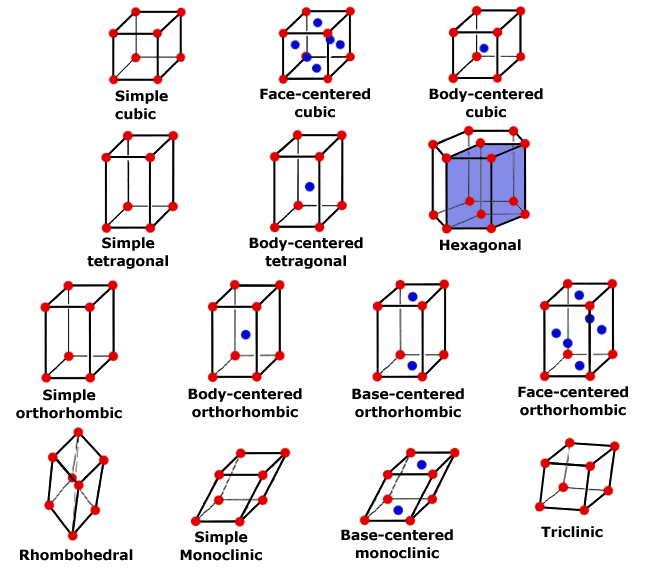 •
•
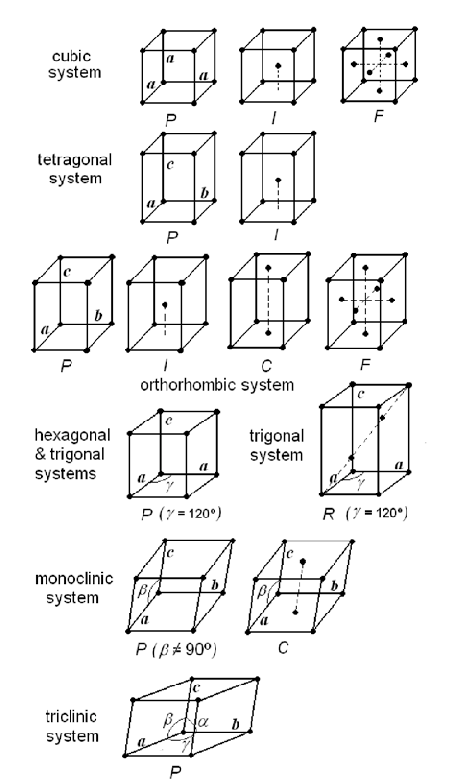 Existem apenas 14 arranjos cristalinos possíveis
Modelo de esferas rígidas
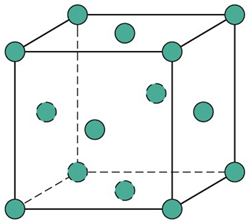 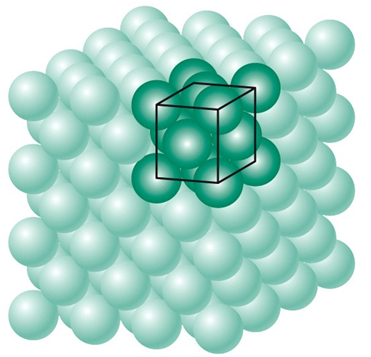 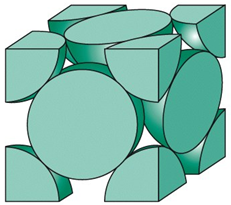 Define-se uma célula que repetida no espaço, reproduz o sólido.
Metais
Ligações não direcionais
A energia do sistema é mínima quando a distância entre os vizinhos é minimizada
A nuvem eletrônica Blinda o núcleo; tal como uma gaiola de Faraday
Como consequência disso, os metais tem as estruturas mais simples, geometricamente
Exemplos
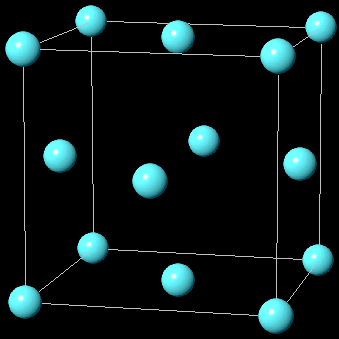 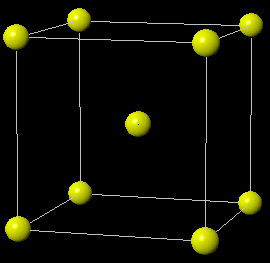 Cúbico de corpo centrado (CCC)
Body central cubic (BCC)
Cúbico de face centrada (CFC)
Face central cubic (FCC)
http://higheredbcs.wiley.com/legacy/college/callister/1118061608/vmse/xtalc.htm
Fator de empacotamento atômico (FEA)